ТермогенераторООО "FGE"
Руководитель - Хворостяный Андрей Дмитриевич
Участники:
Sk инновационный центр "Сколково"
ФТИ АН РУз г. Ташкент
ООО "energy"
Описание технологии
Инновационность подхода - Аналоги в своей работе используют термоэлектрический эффект Зеебека, открытый в 1821 г.
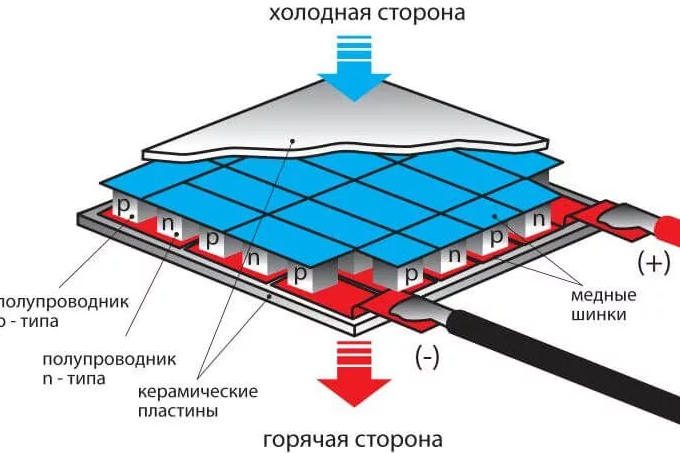 В термовольтаическом  генератореиспользуется эффект впервые обнаруженный в 2016 г. в лаборатории " Рост полупроводниковых кристаллов" ФТИ АН РУз г. Ташкент (твердый варизонный раствор кремний - германий).
Отличие заключается в следующем: 
Термоэлектрический эффект Зеебека - в однородном образце при наличии градиента температуры вдоль образца возникает объемная ЭДС. 
Термовольтаический эффект - в образце с переменным составом вдоль образца (варизонность) при постоянной температуре возникает объёмная ЭДС. 
В термовольтаическом генераторе для возникновения объемной ЭДС нет необходимости организации градиента температуры.
В термовольтаическом генераторе за преобразование тепла в электричество отвечает твердый варизонный раствор кремний - германий. Изготовление этой детали производится по технологии жидкофазной эпитаксии что позволяет сделать ее весьма тонкой ( до 0.4 мм.)
КПД термовольтаического генератора остаётся высоким (80%)  во всем диапазонерабочих температур. От температуры зависит производительность ТВГ.Диапазон оптимальных температур для работы устройства составляет от 60 до 100 градусов цельсия вне этого диапазона производительность снижается с сохранением КПД. Расчетная производительность термовольтаического генератора находится в диапазоне 800 - 1000 Вт на один квадратный метр преобразующих тепло в электроэнергию пластин ( в диапазоне оптимальных температур)
1) Полупроводниковые пластины преобразующие тепло в электроэнергию
2) Система коммутации полупроводниковых пластин в батарею (также защищена патентом)
3) Теплообменник передающий тепло от теплоносителя к пластинам
4) Теплоноситель
5) Теплоизоляция
6) Источник тепловой энергии
Полученные структуры - пластины объединяются в батарею (патент полезная модель) и размещаются в теплообменнике, отвечающем за передачу тепла от теплоносителя структурам - пластинам преобразующим тепло в электроэнергию (отбор тепла). Теплоноситель в свою очередь переносит тепловую энергию от внешнего источника к теплообменнику. Вырабатываемая электроэнергия поступает к потребителю. В случае отключения внешней нагрузки система приходит в равновесие и генерация электроэнергии ( отбор тепла) прекращается.
ОБЛАСТЬ ПРИМЕНЕНИЯ
1) Генерация электроэнергии из ископаемых видов топлива ( замещение
турбины и генератора или утилизация 
тепла)
2) Генерация из возобновляемых источников тепла( солнце, биогаз  и т.д.)
В том числе геотермальное тепло
3) Аккумуляция электроэнергии в промышленных объемах ( используя высокую теплоемкость воды)
4) Транспорт
1
ДОСТИГНУТЫЙ РЕЗУЛЬТАТ
1) В данной работе авторами проводился анализ условий возникновения
термоэдс в варизонных полупроводниках в отсутствии градиента температуры. В ходе выполнения работ сформировалась система термоэлектрических уравнений описывающая возникновение термоэдс в варизонных полупроводниках в отсутствии градиента температуры. А также, полученная система термоэлектрических уравнений обобщает уравнения описывающие термоэлектрические эффекты Пельтье, Зеебека, Томсона, Джоуля-Ленца
ДОСТИГНУТЫЙ РЕЗУЛЬТАТ
Достигнутый результат
3) оформлены патенты на изобретение
UA 118506 C2 МПК (2018.01) H01L 35/00 от 25.01.2019 
PCT/UA 2017/ 000084 от 17.08.2017 
WO 2019/004988 A1 
202090144/25  Номер Евразийской заявки 
UA 120025 C2 МПК H01L35/14, H01L35/26, H0135/32 от 10.09.2019 
Авторское свидетельство № 82001 Украина от 05.10.2018 г Система         термоэлектрических            уравнений     Мягкого          – Хворостяного 
PCT/UA 2018/000125 от 15.11.2018 
Международная        заявка        на        способ       объединения 
полупроводниковых генераторов в батарею
Дорожная карта 2020 г.
Отработка технологии изготовления варизонного твердого раствора кремний - германий
Отработка технологии изготовления гетероперехода
Текст слайда
Дорожная карта 2021 г.
Выращивание полупроводниковой структуры устройства на кремниевой подложке.
Выращивание полупроводниковой структуры устройства на подготовленной металлической подложке. Подготовка к созданию промышленного прототипа
Подготовка к мелкосерийному производству
Подготовка материалов для подачи заявки на защиту интеллектуальной собственности.
Создание промышленного образца и начало мелкосерийного производства. Пробные продажи. Подача материалов на защиту интеллектуальной собственности.
Дорожная карта 2022 г.
Активные шаги по максимально полному освещению преимуществ технологии в общем и продукта в частности.
Передача промышленных образцов независимым организациям для тестирования и вынесения заключения ( Fraunhofer Institute for Integrated Systems and Device Technology IISB) Оформление необходимых 
сертификатов. Подготовка к серийному производству и выходу на рынок
выводы
Современные технологии генерации электроэнергии не в состоянии обеспечить должный уровень экологической безопасности и растущее потребление электроэнергии в мире.Технологии генерации электроэнергии из ископаемых видов топлива отличаются крайне низким уровнем КПД.На фоне истощения мировых запасов ископаемого топлива эти технологии не имеют будущего.Попытки заменить эти технологии фотовольтаикой и ветроэнергетикой не привели к успеху
Непредсказуемость графика выработки электроэнергии не позволяет эффективно использовать фотовольтаику и ветроэнергетику в современной индустрии.Ситуация усугубляется невозможностью аккумуляции электроэнергии в промышленных объёмах,что приводит к удорожанию киловатт-часа выработанного из этих возобновляемых источников.Мировое потребление электроэнергии в перспективе только растет,это хорошо видно на примере развивающихся стран.Экологические проблемы связанные с генерацией электроэнергии в развитых странах толкают их на поиск альтернатив.Наша технология призвана решить эти проблемы.